Problem with Data
Nine extra levels not in the nature run;
     46.9, 30.3, 19.6, 11.5, 5.7, 3.3,  1.8, 0.96, 0.10
validfp
the number of footprints containing valid data
For 08/03 6z, corresponds to time index of 106 the validfp is 7309 
Several thousands are all set to zero within validfp
0803 at 6Zvalidfp is 7309
No Data filtered
Data value is Zero
Data is ok
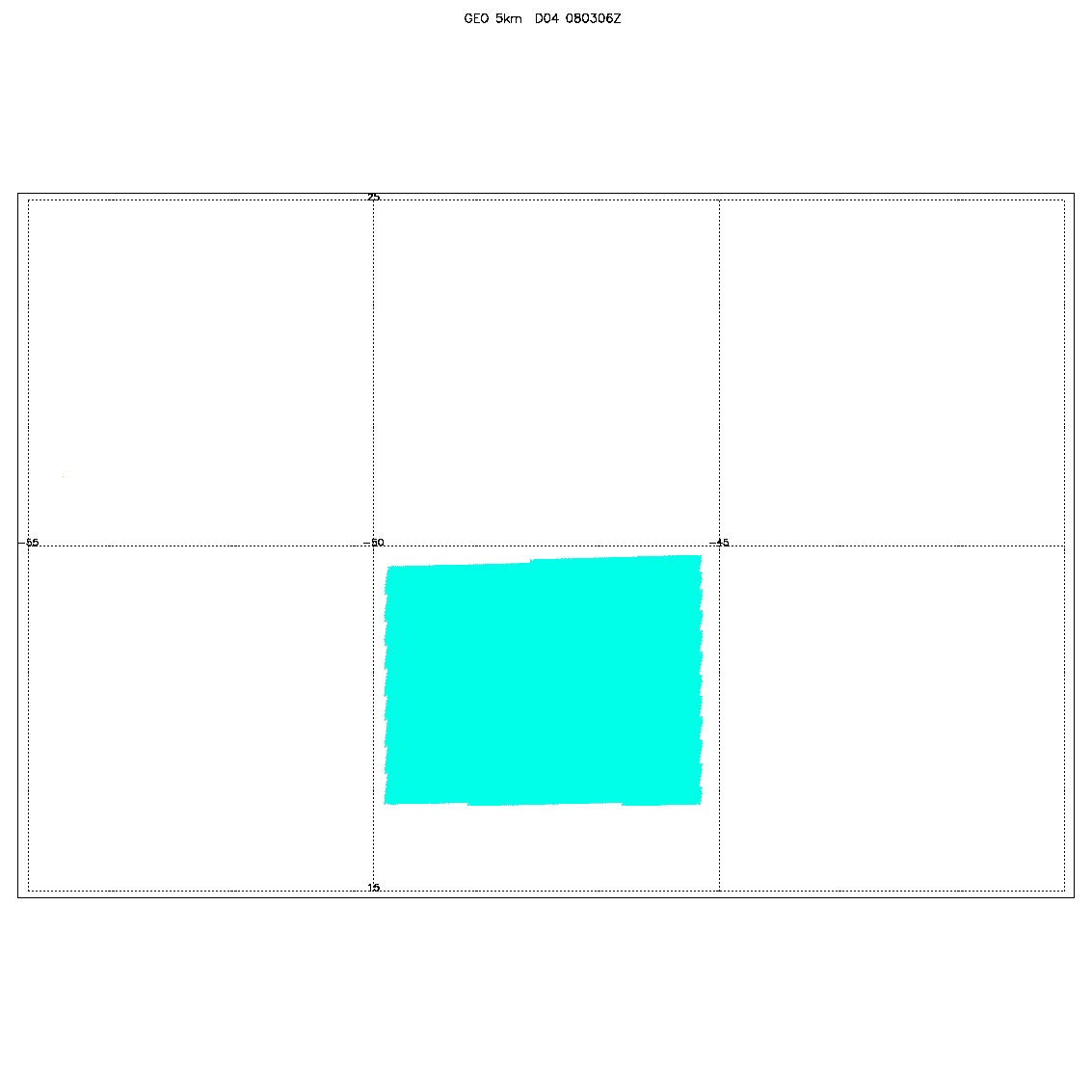 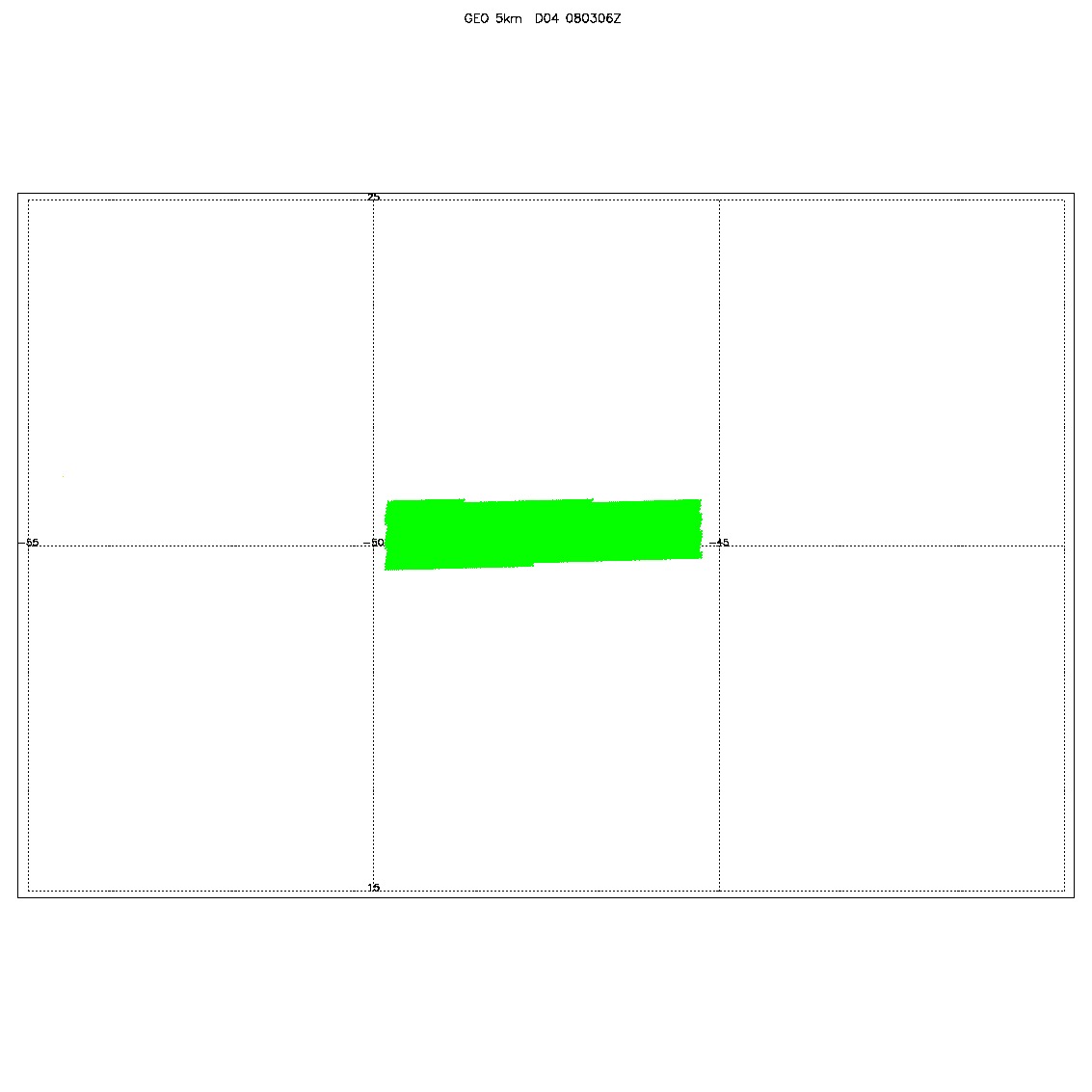